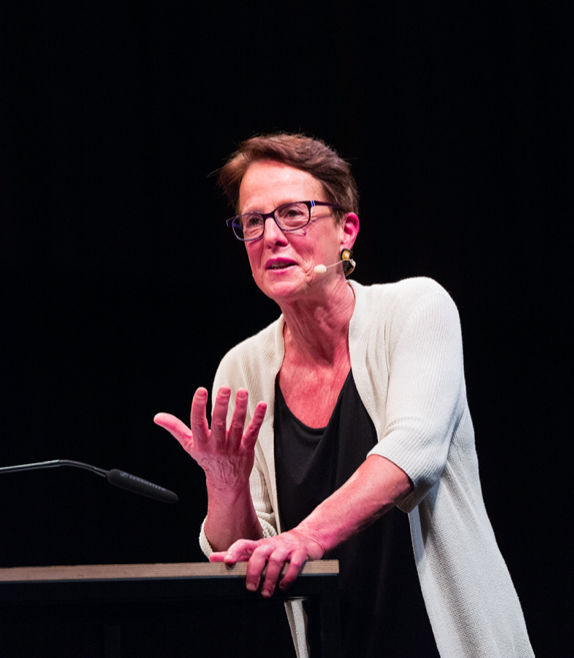 Wendy Brown:Tolerance jako mírnění nechuti k tolerovaným
Teorie tolerance 2020/2021
Žijeme v nihilistické době. Opírám se zde o Nietzscheho a myslím tím skutečnost, že se ve veřejnosti sice točí spoustu takzvaných hodnoty, ty jsou však zcela komercializované, trivializované, povrchní… 
Jak bychom se v tomto kontextu asi mohli mobilizovat k vytvoření nového světa? Copak snad pravice a levice mají jiný obsah než vzájemnou nenávist?
Myslím, že to je jeden z důvodů, proč se člověk setká s takovou nepřátelskostí na pravici spíše než s klasickým konzervatismem, který byl zakotven ve světonázoru. Místo světonázoru se člověk setká jen s nepřátelskostí, agresí a hněvem. A na levici to nevypadá jinak. 
Náš nihilismus není totožný s nietzscheovským, ale myslím, že je třeba posoudit, co nihilismus učinil s politickými názory, které kdysi snad skutečně byly opřené o přesvědčení a touhu po dobru.
https://www.eurozine.com/where-the-fires-are/
Americká politická filosofka, narozena 1955, mezi její hlavní témata patří: zánik suverenity, rozklad demokracie, podoby moci, jimž podléháme jako společenští tvorové, opírá se o Marxe, Nietzscheho, Foucaulta, psychoanalýzu.
Významné knihy
Regulating Aversion: Tolerance in the Age of Identity and Empire (2006)
Les Habits neufs de la politique mondiale (2007)
Undoing the Demos (2015)
In the Ruins of Neoliberalism: The Rise of Anti-Democratic Politics in the West (2019)
Jde nám vůbec o demokracii?
Postrádám jakýkoliv odkaz k péči o demokracii. Je docela zarážející, že se člověk setkává v proslovech Le Penové, Farage nebo Trumpa se spoustou odkazů na právo a řád, ale ne na demokracii, tímto způsobem se dostáváme na půdu statismu, nacionalismu, můžeme usilovat o obnovu white entitlement skrze nativismus politiků na extrémní pravici. Ale že by se někdo skutečně odkázal na demokracii, to je něco dost výjimečného. Co Trumpa vyneslo k moci byl důraz na nedemokratické svobody a nedemokratickou autoritu, důraz na právo říkat si, co člověk cítí, a dělat si, co chce. To je docela nový fenomén a neměli bychom jej ztotožňovat s dřívějšími podobami autoritářství, populismu nebo fašismu.
https://www.eurozine.com/where-the-fires-are/
A co s fašismem?
No tak ten…. fašismus… to je zkratka, která nám asi neprokazuje vůbec dobrou službu. Myslím, že podstatně důležitější by bylo porozumět oněm energiím, které byly rozpoutány coby produkt neoliberálního vykořenění a rozkladu. Bílý mužský hněv je energie, kterou zesiluje neoliberální moc a rozum. Tento hněv pak označujeme slovem „svoboda“ a pak hovoříme o svobodě být rasistou, sexistou, homofobem, nenávidět muslimy, cítit se oprávněný zatlačit zpět tyranii levice.
Undoing the Demos (2015)
„Toto vše se odehrává pod označením svoboda. Takže onen výkřik Francie Francouzům a Němci Němcům nebo i America First by nás nemělo uvést v omyl: tyto strany na extrémní pravici si také nárokují svobodu. Jsou to strany individuální svobody, svobody slova, svobody vznést nárok na svou zemi, sousedství a svou národnost, kterou považují za svůj majetek. To je dost specifický pojem svobody: je to svoboda coby vlastnictví, svoboda coby právo vznášet nároky, které se rozšiřují na celý národ. A tento pojem svobody vzešel přímo z neoliberalismu.“
„Je zde obtíž s různými typy bílých mužů a žen, které dosadí do moci někoho, kdo se chová způsobem, který by neprošel žádné jiné konfiguraci lidství. Kdyby jakákoliv osoba černé pleti, kdyby muslim, homosexuál, kdyby se nějaká žena dopustila jednoho nebo dvou výroků, které běžně trousí Trump po stovkách a tisících, politická kariéra této osoby by okamžitě skončila. To je jasný všem. Takže tohle hulvátství, nepřátelství vůči ženám, zastydlý šovinismus, který reprezentuje Trump, není jen Trumpův, je to něco, co patří k nám, k bílým lidem.“
O demokracii
„Možná se to má tak, že demokracii lze uskutečňovat pouze jako osvobozování, jako formu protestu. A možná bychom tak dnes měli výslovně odmítnout demokracii coby určitý typ vlády a místo toho ji znovu ustavit jako politiku odporu.“
Democracy in What State? By Giorgio Agamben, Alain Badiou, Daniel Bensaïd, Wendy Brown, Jean-Luc Nancy, Jacques Rancière, Kristin Ross, and Slavoj Žižek, New York, 2011.
Regulating Aversion: Tolerance in the Age of Identity and Empire (2006)
Jedná se o jednu z prvních prací, která poukazuje na problematičnost, především zakrytou ideologičnost pojmu tolerance vůbec (ne však jedinou, viz příští seminář).
V tomto bodě na Wendy Brown navazuje Slavoj Žižek, třeba v knize Violence.
Rovněž na tento motiv navazuje americká historička Joann Walach Scott v knize The Politics of the Veil: „spolu s politickou teoretičkou Wendy Brown si myslím, že tolerance implikuje nechuť (ona hovoří o averzi) k těm, kteří jsou tolerováni“.
The Power of Tolerance (2014)
Pozitiva (Forstova) konceptu tolerance
„Nadále mám za to, že se v případě tolerance jedná o jazyk, který umožňuje porozumět určitému typu veřejného sekularismu ve vztahu k náboženské víře.“
Ale: Námitka vůči vzájemnosti
„Vezměme si příklad homosexuálního manželství. Když se pokoušíme přesvědčit člověka, který vznáší námitky vůči homosexuálům, kteří by chtěli vstoupit do manželství, když je tedy budeme přesvědčovat, aby tolerovali určité jednání či úsilí, které se jim příčí, říkám si, v čem vlastně tkví ona vzájemnost. Kladu si otázku, co se vlastně chce od homosexuálů ve vztahu k toleranci a co vlastně chceme po homofobovi. Co se nám vlastně podaří, když docílíme toho, aby se homofob stal tolerantním vůči homosexuálnímu manželství?“
„Zdá se mi to vlastně až kruté – že je zde homosexuál konstituován jako objekt tolerance, jako někdo, kdo je závislý na toleranci, které se mu možní dostane, možná ne. Zkrátka nejsem schopna porozumět tomu, jak by tolerance coby určitý typ praktiky mohla nevyústit v konstituci takového objektu.“